Итоги научно-исследовательской  деятельности НИИ ПММ ТГУ в 2016 годуи основные направления организации НИР в 2017 году Глазунов А. А.
Учёный совет ТГУ
29.03.2017
Кадровый состав
2
Всего по состоянию на 31.12.2016 общая численность работающих – 252 чел. 
Штатных – 141 чел.
Совместителей – 111 чел.
Возрастной состав
до 29 лет – 23 %
от 30 до 39 лет – 19 %
от 40 до 49 лет –   7 %
старше 50 лет – 51 %
Квалификационный состав
3
Должностной состав
Научные сотрудники – 62 чел.
Инженерно-технические сотрудники – 53 чел.
АУП и непроизводственный персонал – 26 чел. (или 18,4% от общего числа штатных сотрудников)
По состоянию на 31.12.2016 года:
Штатных докторов наук – 19 сотрудников
Штатных кандидатов наук – 40 сотрудников
Работа с молодежью
4
НИИ ПММ ТГУ является базовым для выполнения научно-исследовательских работ бакалавров, магистров и аспирантов ФТФ, ММФ, ФФ
В 2016 г. на в институте провели свои исследования:
Аспиранты – 16, их них трудоустроено – 16  
Магистры   – 24, их них трудоустроено – 5 
Бакалавры – 45, их них трудоустроено – 0
Выполнение НИОКР, 2016 г.
5
Выполнение НИОКР, 2016 г.
6
В 2016 г. НИИ ПММ ТГУ выполнил этапы по 42 НИОКР в объеме 207,4 млн. руб.
Выполнение НИОКР, 2016 г.
7
В полном объеме выполнены:
Этапы по 16 госконтрактам и х/договорам.
4 проекта ФЦП «Исследования и разработки...»;
5 проектов по программе ВИУ;
4 фундаментальных и 1 прикладная НИР в рамках Госзадания Минобрнауки;
10 грантов РФФИ; 
2 гранта РНФ.
Программа ВИУ в 2016 г.
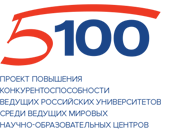 8
Научно-исследовательская деятельность, публикации
9
Научно-исследовательская деятельность, РИД
10
Объекты интеллектуальной собственности
Научно-исследовательская деятельность
11
Организованы и проведены конференции, совместно с ФТФ и ММФ:
IX Всероссийская научная конференция «Фундаментальные и прикладные проблемы современной механики», посвященная 55-летию полета Ю. А. Гагарина, 21 – 25 сентября 2016 года
Опубликован сборник трудов.
IV научная конференция для молодых ученых «Актуальные проблемы современной механики сплошных сред и небесной механики», 16 – 18 ноября 2016 года
Опубликован сборник трудов.
Научно-исследовательская деятельность
12
В 2016 году принято участие в конкурсах на финансирование НИР:
Госзадание базовая часть – 3 заявки;
Госзадание проектная часть – 7 заявок;
РНФ – 2 заявки;
РФФИ – 3 заявки.
Согласованы программы НИР и подготовлены ТЗ с предприятиями Росатома и Роскосмоса.
Диссертационный совет ДС 212.024.02
13
В 2016 г. на совете защищены 6 диссертаций по специальной тематике
4 кандидатских диссертации
2 докторских диссертации
Основные направления организации НИР на 2017 г.
14
Выполнение НИОКР. План на 2017 г.
15
Продолжающиеся проекты в объёме более 73 млн. руб.
Этапы по 7 госконтрактам и х/д – 55 млн. руб.
10 грантов РФФИ – 7 млн. руб.
2 гранта РНФ – 11 млн. руб. 
Поддержаны заявки:
3 проекта в рамках базовой части Госзадания – 13.6 млн. руб.
Выполнение НИОКР. План на 2017 г.
16
Подготовлены ТЗ на 4 НИР с предполагаемым объёмом финансирования 250 – 300 млн. руб. на 2018 – 2020 годы. 
Согласованы ТЗ с заказчиками на 2 НИР объёмом 27 млн. руб. на 2017 – 2018 годы. 
Ведётся подготовка заявок по конкурсам объявленным РНФ и планируемым конкурсам ФЦП.
Поданы заявки по Фонду Менделеева ТГУ:
2 лаборатории
6 инициативных проектов
Взаимодействие НИИ ПММ ТГУ и САЕ-1 – «Институт умные материалы и технологии»
17
Направления взаимодействия:
Композиционные материалы на неорганической основе с многоуровневой иерархической структурой»
«Проектирование высокоэнергетических и специальных материалов и систем
«Аддитивные технологии новых материалов и систем»
Взаимодействие НИИ ПММ ТГУ и САЕ-1 – «Институт умные материалы и технологии»
18
Структура взаимодействия:
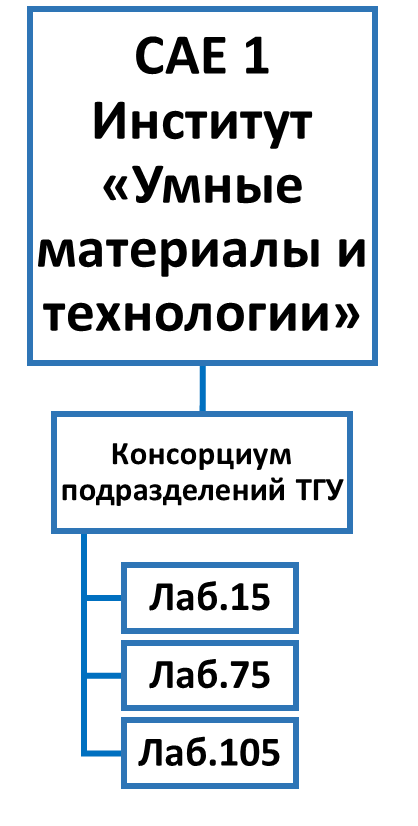 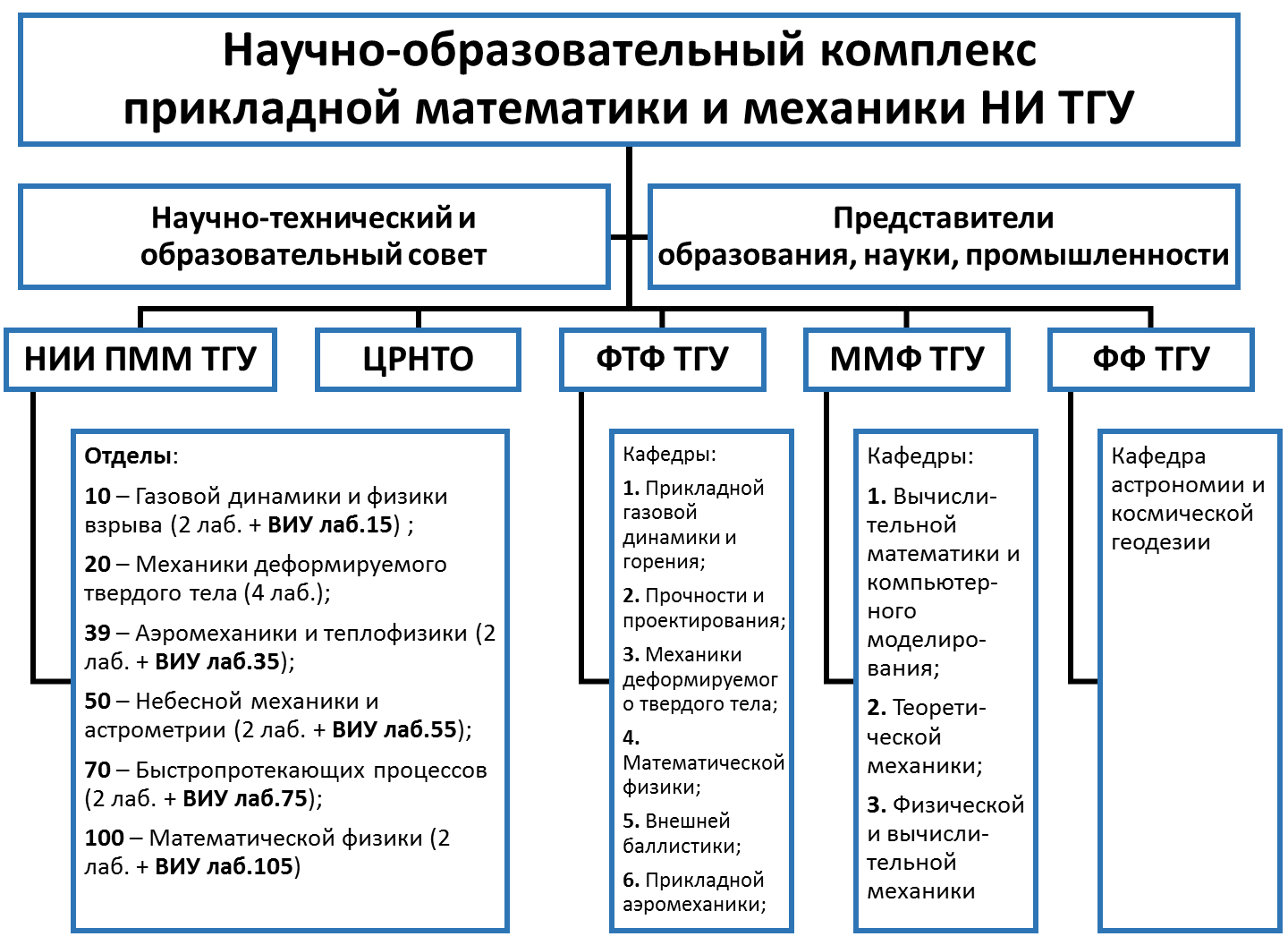 Спасибо за внимание!
19